Projet Régional
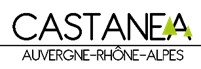 Les bases de la Commission Castanea

Structurer la Commission
La représentation au Bureau Régional
La coordination des politiques et actions
L’animation en départements
Définir un axe de travail
Définir une éthique (Charte des Valeurs)
Formaliser la politique et les stratégies
Mettre en place un plan d’actions à court et moyen terme
1
[Speaker Notes: VIOLETTE JOSEPH]
Projet Régional 2020-2021
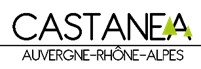 Le plan d’actions de la Commission Castanea 2020/2021
Détection et prise de Contacts
Organiser les rencontres Castanea
Améliorer la Communication UNEP
Organiser une Grande Rencontre Castanea Régionale
2
[Speaker Notes: VIOLETTE JOSEPH]
Projet Régional 2020-2025
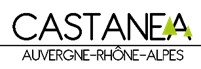 Le plan d’actions de la Commission Castanea 2020/2025
Développer les outils et services
Rendre incontournable la Formation à l’installation UNEP 
Proposer des e-Formations pour les TPE
Renforcer la prospection et la présence auprès des TPE
Augmenter le nombre de nouveaux adhérents de 50%
3
[Speaker Notes: VIOLETTE JOSEPH]